InNOLEvation Challenge Workshop:Web Development and Emerging TechnologiesJohn Breed and Ron Frazier
Ron Frazier
Entrepreneur-in-Residence, Jim Moran School of Entrepreneurship
Division/Executive VP for three global technology companies
Cutler/Williams, an IT consulting startup that subsequently grew to over $1 billion in revenue and executed a highly successful IPO as Metamor Worldwide
Executive VP of PSINet, Inc., a large global data communications network providing direct access to more than 2 million end users in 800 metropolitan areas spread across 27 countries
What Inspires Many Startup Ideas?
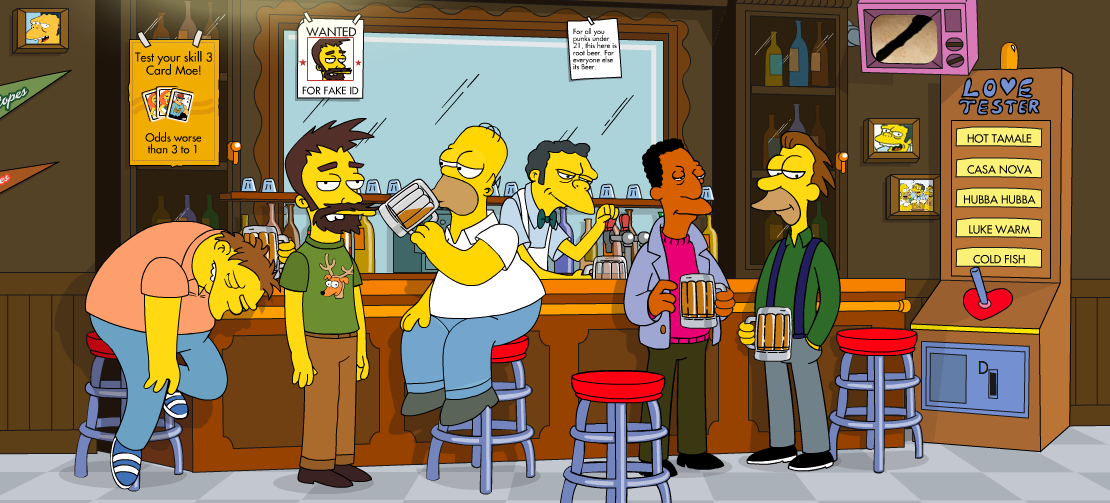 The Following Morning -Is This A Great Idea?
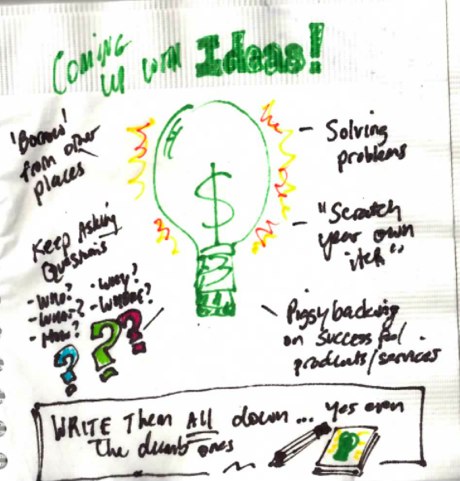 Maybe Not Such A Great Idea!
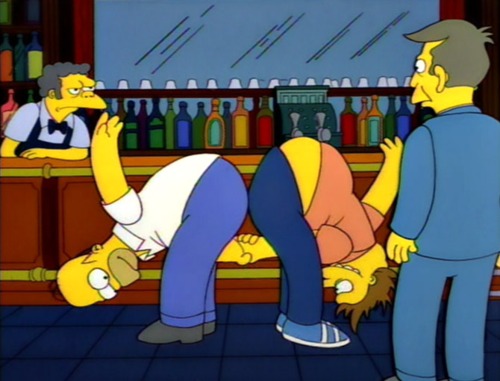 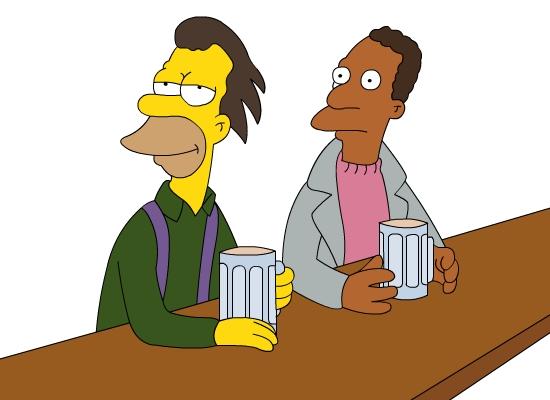 Start-Up Process Model
Stage 1
Idea Generation
Research
Stage 2
Technology (Scale)
Licensing/Idea Protection
Market Validation
Product (Data)
Stage 3
Business Model
Business Plan
Management Team
Stage 4
Funding
Launch
Growth
Harvest
[Speaker Notes: Systematic - Retrofit]
What Are Your Businesses?
What are Your Web Development and Emerging Technology Needs?
Advisory Board Members?
[Speaker Notes: Page 191 -]
Web Development Tools
[Speaker Notes: Page 191 -]
Web Development Tools
Wix (wix.com)
Weebly – No HTML or internet expertise required, hosts your site
WordPress (WordPress.com) hosts your site
Free Open-Source Version of WordPress (www.wordpress.org) 
Greater customization, technical know-how
Web Development Tools Comparisons
https://www.websitebuilderexpert.com/wix-vs-weebly-comparison-chart/
https://websitesetup.org/wordpress-vs-wix/
Template Design & Mobile Readiness
Drag & Drop/Ease of Use
Website Building Tools
System Support
Exporting Your Website
www.wordpress.org
Use a hosting service with one-click WordPress installation like www.fourhourblog.com/bluehost
Use Shopp plug-in http://shopplugin.net or Market Theme plug-in www.fourhourblog.com/markettheme or www.Woocommerce.com to add e-commerce capabilities
Far Easier - FourHourBlog.com/Shopify
Good all-in-one (web, e-commerce) for non-technical entrepreneurs
RecommendationsSimplest Approach
WIX for Web Development
Shopify for e-Commerce
[Speaker Notes: Page 191 -]
Recommendation If YouHire A Web Developer
Hemal Patel, KB Studio
HP@kbstudio.org
Full Disclosure: Business Partner on a Separate Venture
[Speaker Notes: Page 191 -]
Pay-Per-Click (PPC) Advertising and Testing
Google Adwords
www.google.com/adwords
Market Sizing and Keyword Suggestion Tools
Google adwords Keyword Tool
https://adwords.google.com/select/KeywordsToolExternal
SEOBook Keyword Tool, SEO for Firefox Extension
http://tools.seobook.com
Low Cost Domain Registration
Domains in Seconds
www.domaininseconds.com
Joker
www.joker.com
GoDaddy
www.fourhourblog.com/godaddy
Inexpensive but Dependable Hosting Services
1and1
www.1and1.com
BlueHost
www.fourhourblog.com/bluehost
Hosting.com
www.hosting.com
Suggest a primary and backup. Put your site pages on both. Sign up www.no-ip.com redirect to backup 5 minutes instead of hours
Royalty-Free Photos and Materials
iStockphoto
www.istockphoto.com
4 million photos, vector illustrations, videos, audio tracks, and Flash files
Getty Images
www.gettyimages.com
Where the pros go. Stock photos and film of anything for a price.
Excellent Local Photography/Video
Montana Smith Photography
http://www.tanaleephoto.com/
Full Disclosure: A former students
E-mail Sign-up Tracking and Scheduling Autoresponders
Aweber
www.fourhourblog/aweber
MailChimp
www.mailchimp.com
Software for Understanding Web Traffic (Web Analytics)
Google Analytics
www.google.com/analytics
CrazyEgg
www.crazyegg.com
Clicktracks
www.clicktracks.com
WebTrends
www.webtrends.com
A/B Testing Software
Google Website Optimizer
http://www.google.com/websiteoptimizer
Offermatica
www.offermatica.com
Vertster.com
www.vertster.com
Optimost
www.optimist.com
Low-Cost Toll-Free Numbers
TollFreeMAX
www.tollfreemax.com
Kall8
www.kall8.com
Checking Competitive Site Traffic
Compete
www.compete.com
Quantcast
www.Quantcast.com
Alexa
www.alexa.com
Freelance Designers and Programmers
99Designs
www.fourhourblog.com/99designs
Crowdspring
www.fourhourblog.com/crowdspring
eLance
www.fourhourblog.com/elance
Craigslist
www.craigslist.org
[Speaker Notes: Page 197]
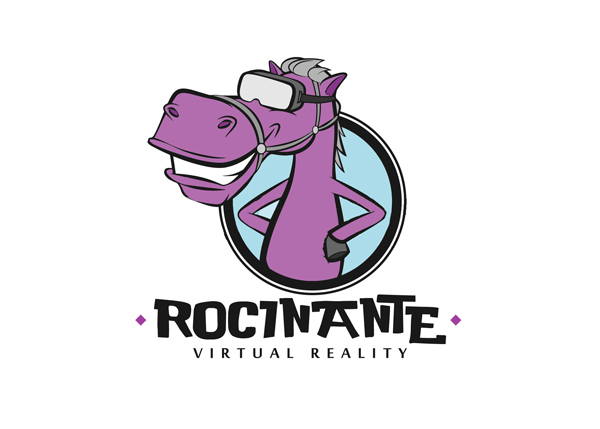 [Speaker Notes: Page 191 -]
Emerging Technologies
[Speaker Notes: Page 191 -]
Mobile Apps Development
Modo Labs
No code mobile app builder
Ana.sanchez@modolabs.com
[Speaker Notes: Page 197]
3D Printing
Thingiverse
https://www.thingiverse.com/
Don’t reinvent the wheel
FSU Innovation Hub Staff
https://innovation.fsu.edu/
https://innovation.fsu.edu/#3d
[Speaker Notes: Page 197]
Virtual Reality
FSU Innovation Hub – The VR Lab
https://innovation.fsu.edu/#3d
[Speaker Notes: Page 197]
Some Incredible FSU Resources
FSU Libraries – incredible databases
Trip Wyckoff twyckoff@fsu.edu
Master Craftsman Studio
https://www.facilities.fsu.edu/depts/mastercraft/
One of a kind custom art pieces
Facility for Arts Research
http://artsresearch.fsu.edu/
3D Printing, Laser Cutting
High Performance Materials Institute
https://hpmi.research.fsu.edu/
Maker Space on Steroids
[Speaker Notes: Page 197]
Incredible FSU Resources
FSU Faculty & Staff, Local Business Owners and Alumni
Subject Matter Expertise
Somebody in the room needs to know what we are talking about – Mike Vance
Don’t reinvent the wheel
Design Thinking Participants
Advisory Board Members
[Speaker Notes: Page 197]
Emerging Technologies
Artificial Intelligence
Autonomous Cars
Big Data/Analytics
Block Chain
Cyber Security
Film Industry Technologies
Fintech
Human-Machine Interfaces
Robotics
Singularity
Synthetic Biology -  CRISPR
Unmanned Aerial Vehicles – Drones
THANK YOU!Please Feel Free To Reach OutRon Frazier rlfrazier@jmc.fsu.edu